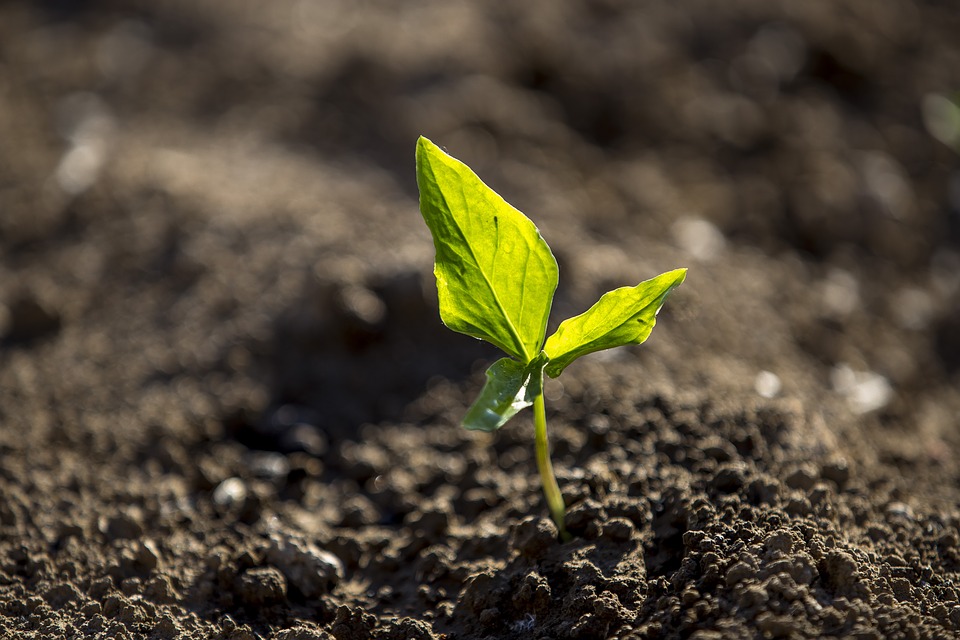 Bring on the Food!STEM, Agriculture, and You
Welcome!
Your STEMAZing Leaders
Danielle Coleman- daniellec@stcyril.com
7th & 8th Grades Science and STEM Enrichment at St. Cyril of Alexandria School, Tucson
Bachelors in Elementary Education and Arizona Highly Qualified Middle School Teacher of Science 
Certified in K-8 Elementary Education 
Robyn Yewell- ryewell@amphi.com 
4th/5th Multiage Classroom Teacher at Donaldson Elementary, Tucson
Masters in Elementary Education and Masters in Bilingual/Multicultural Education
Certified in Gifted Education (PreK-12), K-8 Math Specialist, Academic Certificate in K-12 STEM
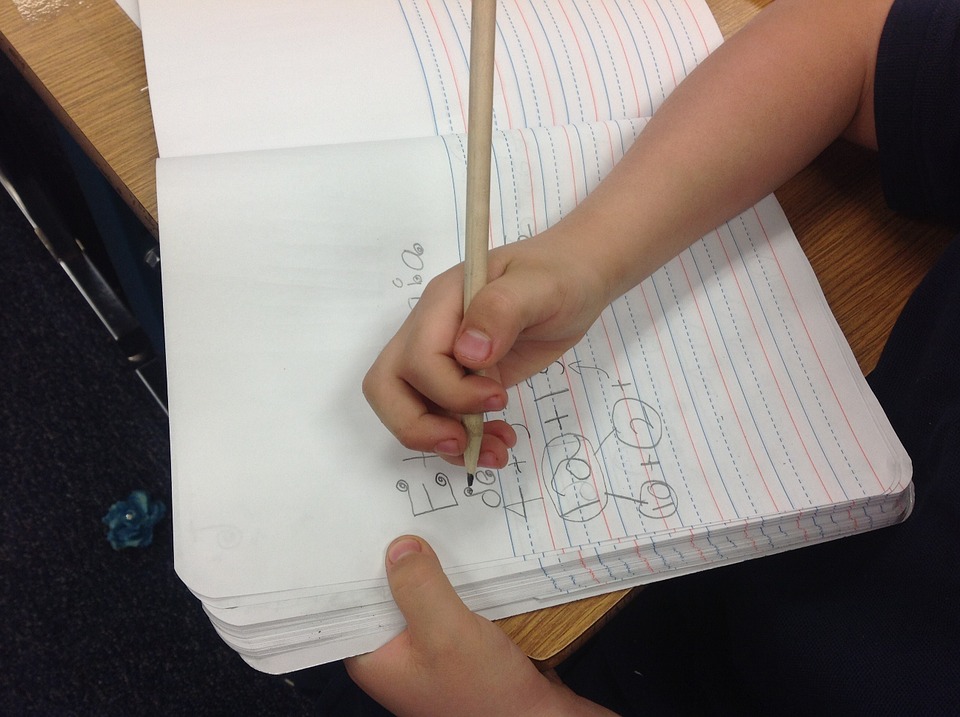 Notebook Hack
Materials: 6 pieces of graph  paper, pencil, and scissors
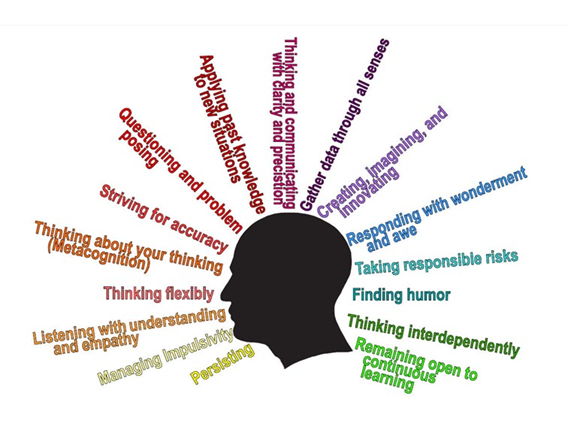 re-the-habits-of-mind/
How do you see these Habits of Mind?







Habits of mind
/http://www.teachthought.com
/pedagogy/what-are-the-habits-of-mind/
Habits of Mind
“16 problem solving, life related skills, necessary to effectively operate in society and promote strategic reasoning, insightfulness, perseverance, creativity, and craftsmanship.” 

Arthur L. Costa and Bena Kallick, Habits of Mind: A Developmental Series
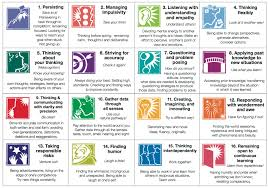 Habits of Mind: How Can We Make Connections?
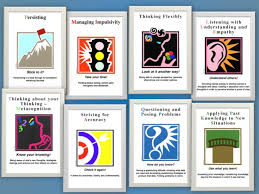 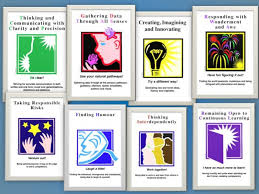 http://www.sacsjs.wcape.school.za/academics/habits-of-mind/
5E Model of Instruction (Engage, Explore, Explain, Extend/Elaborate, and Evaluate)
The National Research Council released the report, How People Learn  in 1999 stating: 
Students enter the classroom with preconceptions regarding the works of the world. 
Developing competence in areas of inquiry requires a) foundation of factual knowledge, b) understanding facts and ideas in the concept of conceptual framework, and c) organizing knowledge for retrieval and application. 
Helping students to take control of their own learning and defining goals  and monitoring their progress in achieving them. 
https://www.bscs.org/sites/default/files/_legacy/BSCS_5E_Instructional_Model-Executive_Summary_0.pdf
Habits of Mind/5E Review, Reflection & Sharing
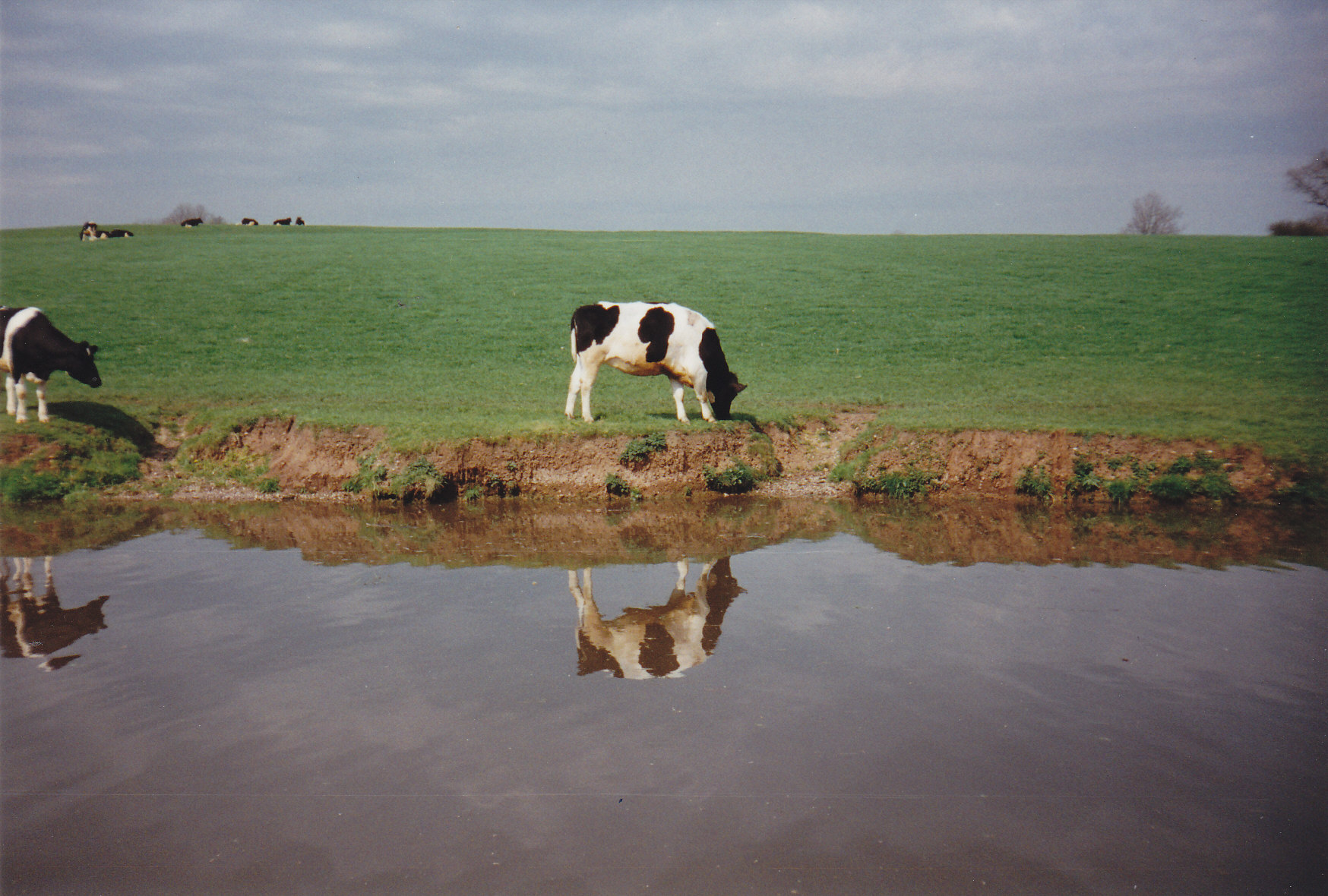 What’s in the Garden? (Engagement)Written by Marianne Berkes and illustrated by Cris Arbo
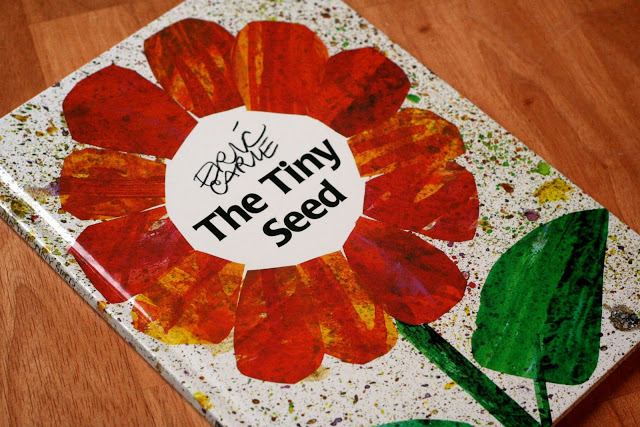 Annotate!
The Tiny Seed
Written and illustrated by:  Eric Carle
http://teacherweb.com/LA/FloridaAvenueElementary/Wood/006-The-Tiny-Seed.pdf
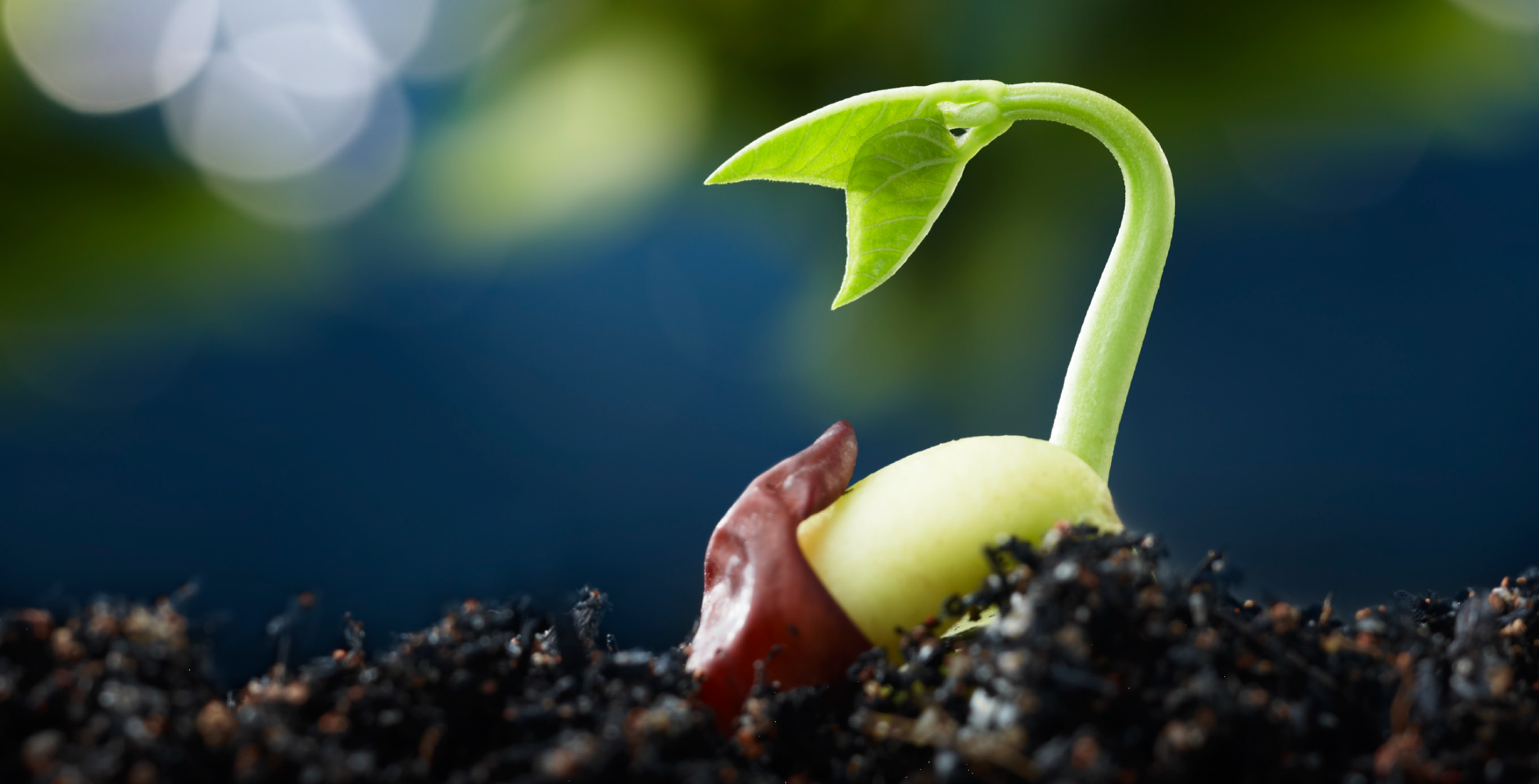 Where Does Food Begin? (Explore)
Lesson Goal: Discover the seed and its beginnings as food using a 5 E format.
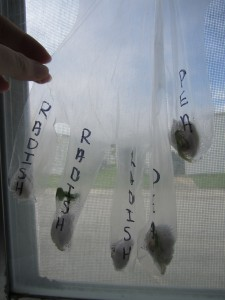 Garden 
 in a Glove
(Explore) seed germination using gloves and cotton balls.
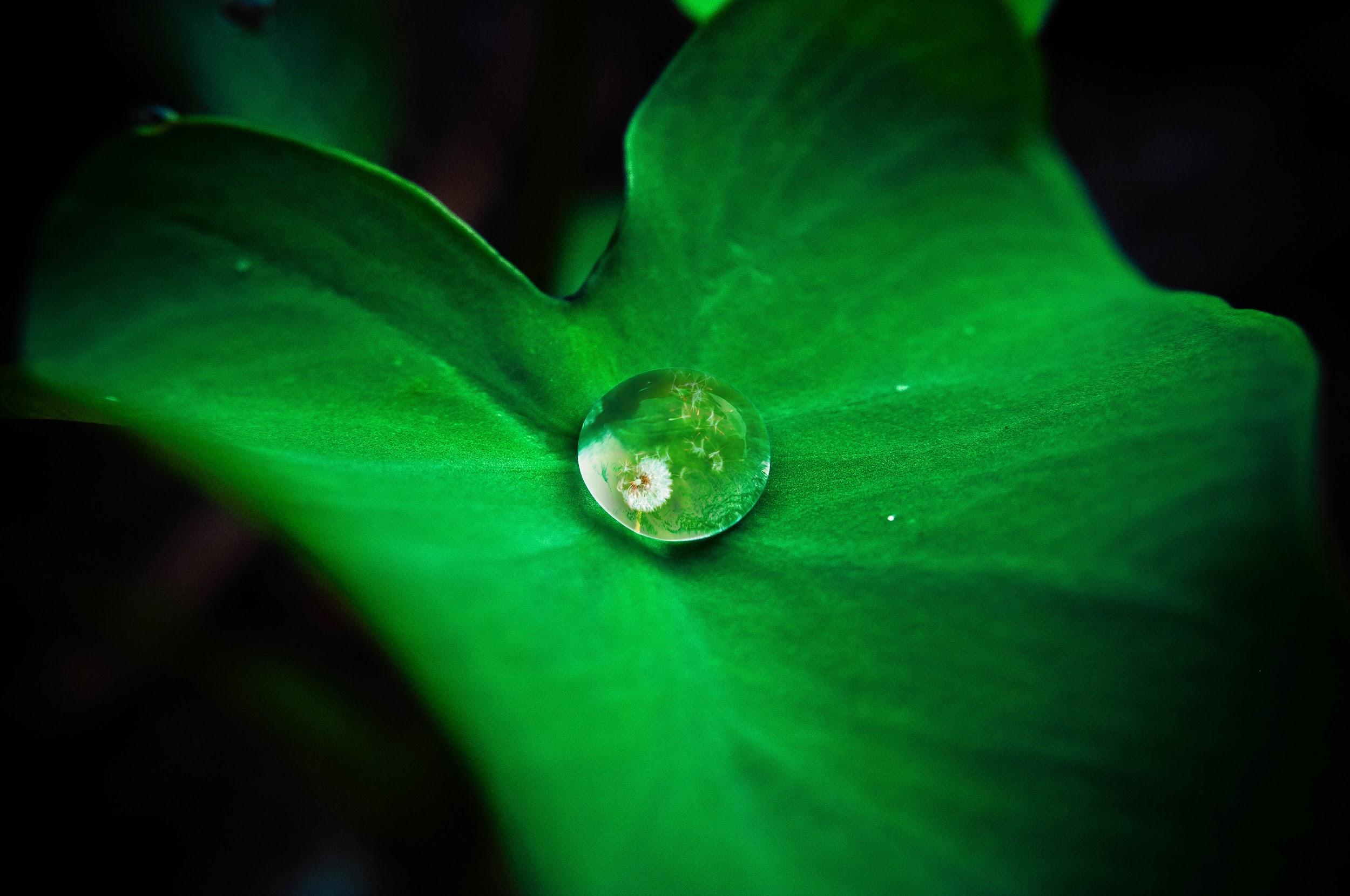 Habits of Mind/5E Reflection
3 minute quiet writing time. Which habits did you use as you engaged in the exploration of the seed?
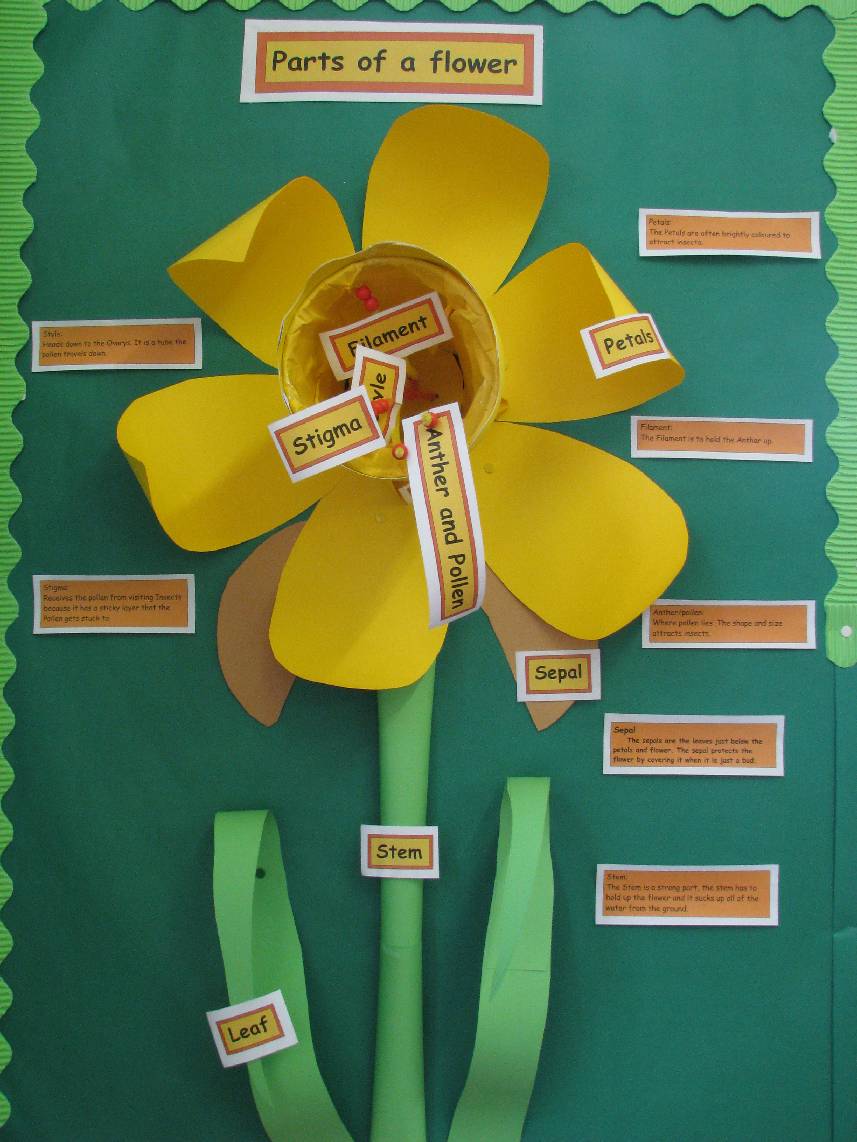 3D STEM Flower Model (Explain)
http://www.newtonsapple.org.uk/wp-content/uploads/2013/05/parts-of-a-flower-display.jpg
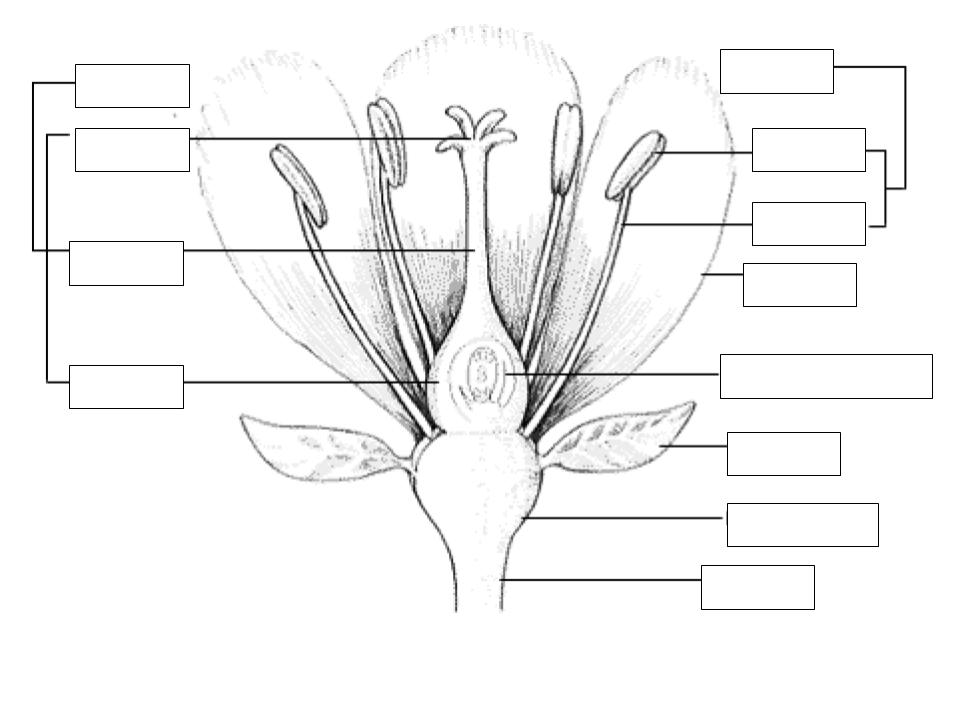 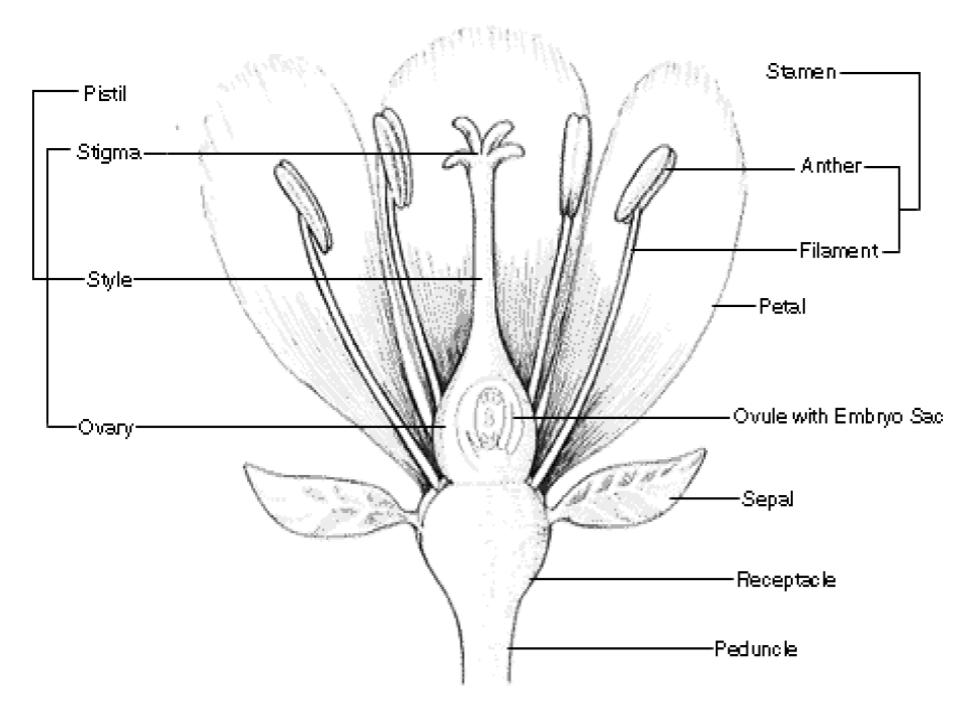 Parts of a Flower
Flowers hold the reproductive parts of some plants. The pistil, stigma, style, and ovary are parts of the female reproductive system and this is where seeds are made.
Pistil: The entire female unit of the flower.
Stigma: Located at the top of the pistil and this is where pollen is collected.
Style: As a part of the pistil, it is a long tube between the stigma and the ovary. When pollen grains that land on the stigma, a pollen tube grows inside the style.
Ovary: An organ that produces ovules. An ovule is a reproductive cell. After fertilization, ovules become seeds.

The stamen is the male reproductive part of the flower and is where pollen is made.
Stamen: The male part of the flower which produces pollen.
Anther:  The top of the stamen is the anther. The anther makes and holds the pollen.
Filament: A stem-like part which gives support for the anther.

The areas that are below the flower have important jobs.
Receptacle: Located at the end of the stalk or stem of the plant.
Sepal: Small leaves right below the flower.
Stem: A stem-like part which holds the plant upright and also into the ground.
Petals: Brightly colored leaf-like parts of the flower which attract birds and insects and may have a pleasant odor.
Peduncle: A stalk which can bear a flower or fruit, or the main stalk.
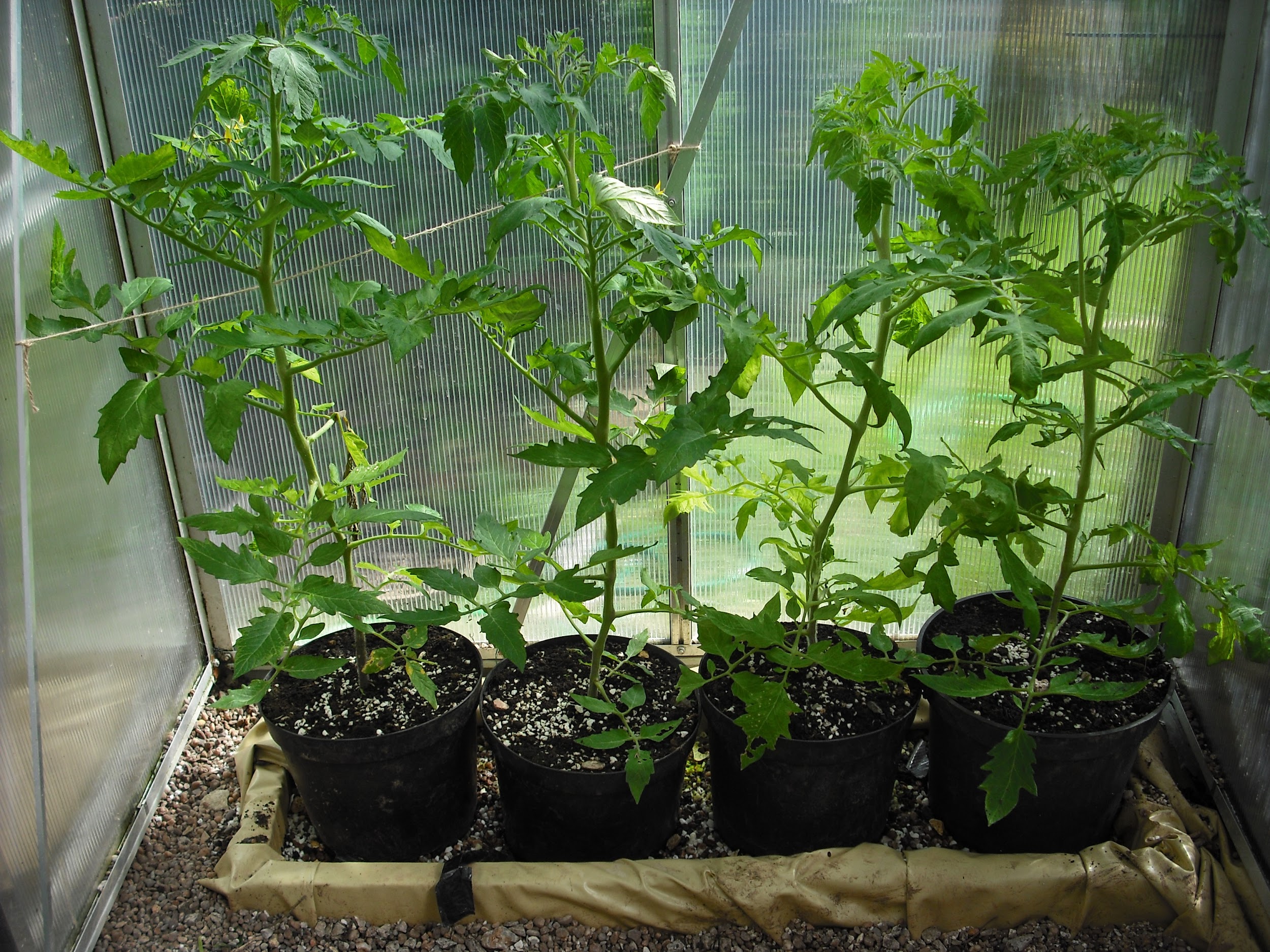 Habits of Mind/5E Reflection
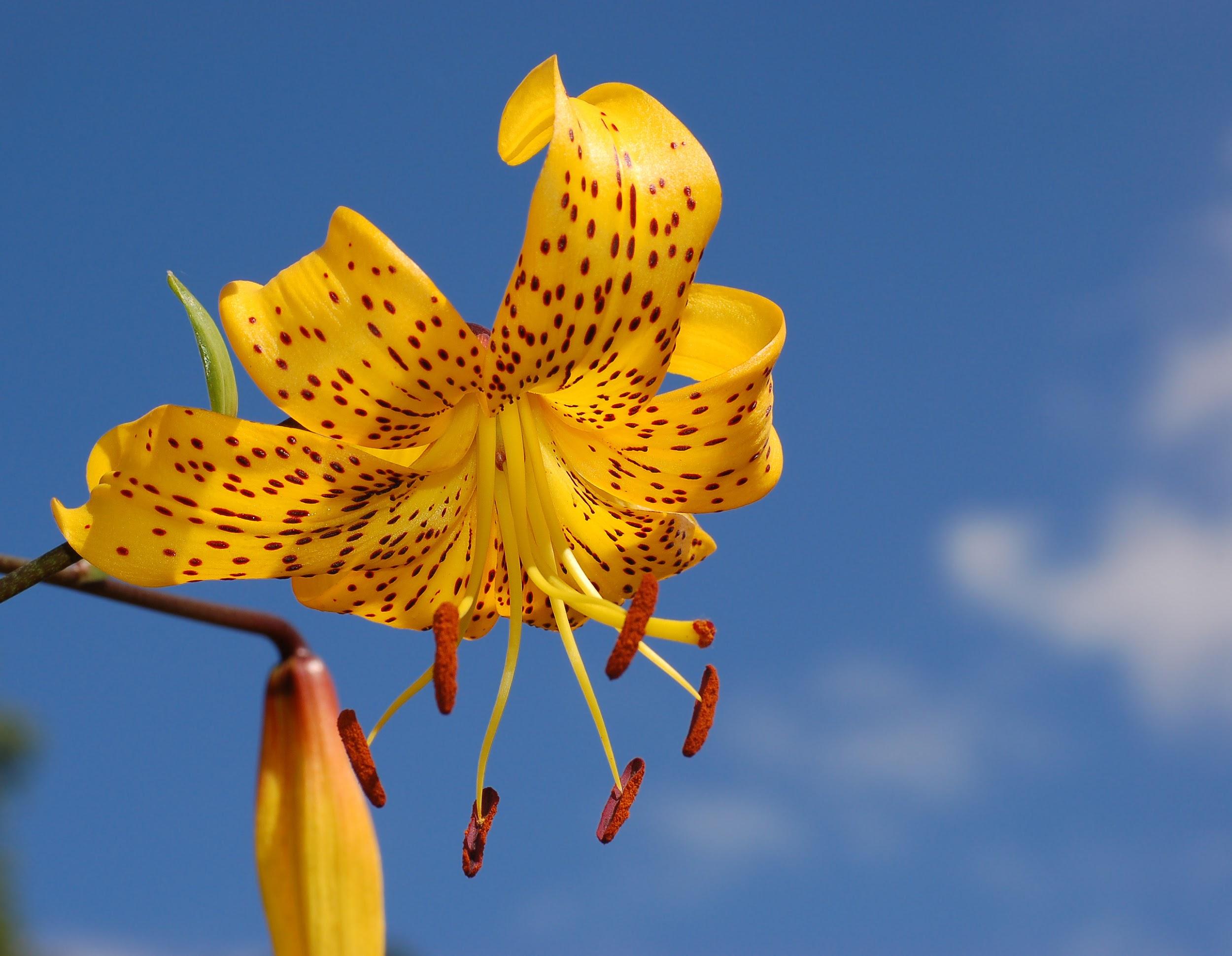 Activity/Speaker Plant Biologist: Bringing the Outside World In!
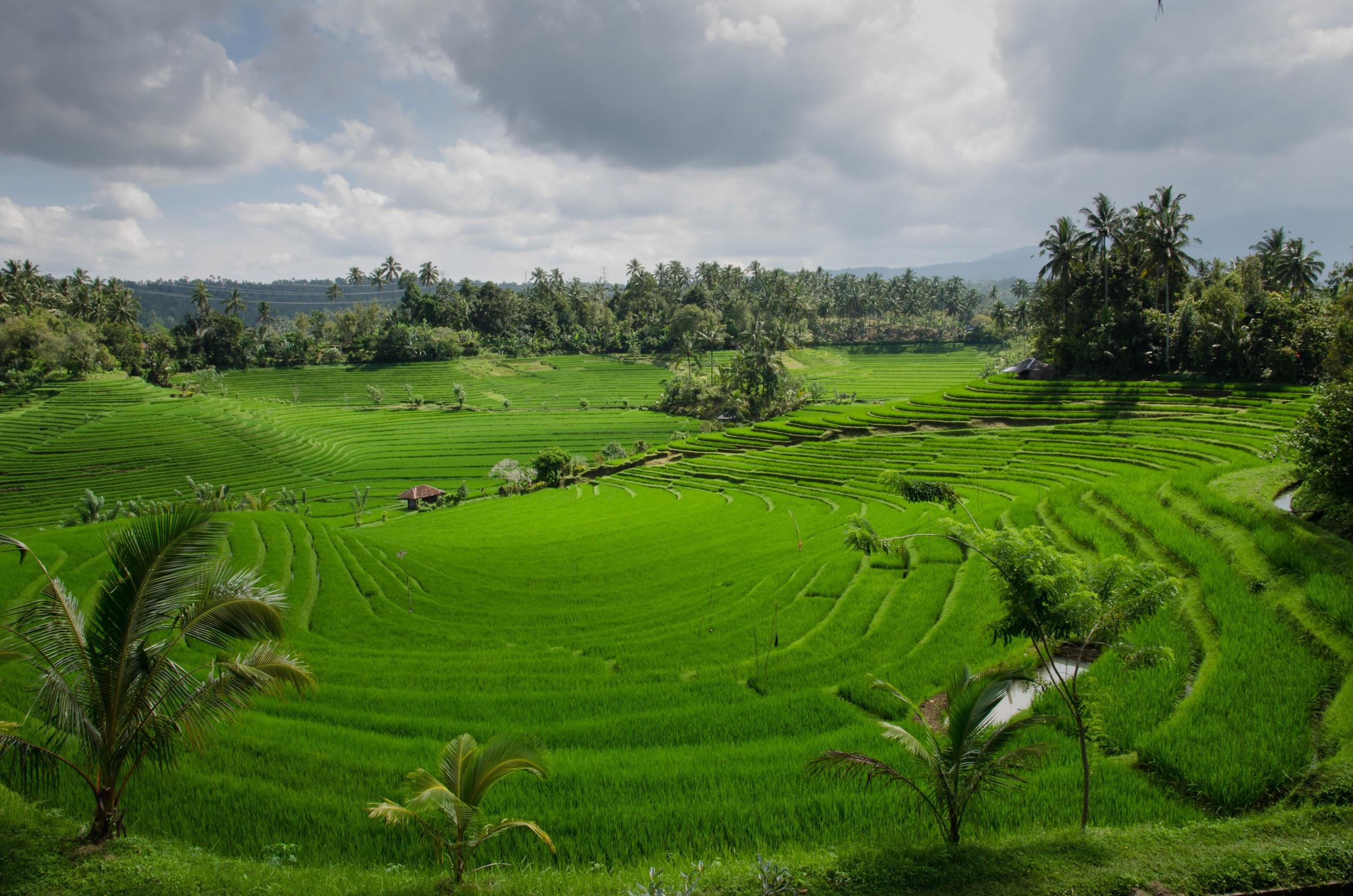 Working Lunch
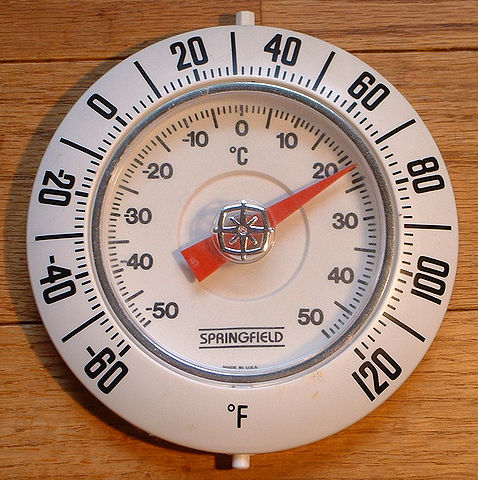 Make a Thermometer
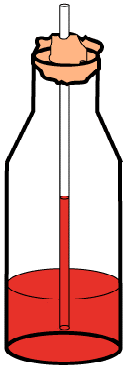 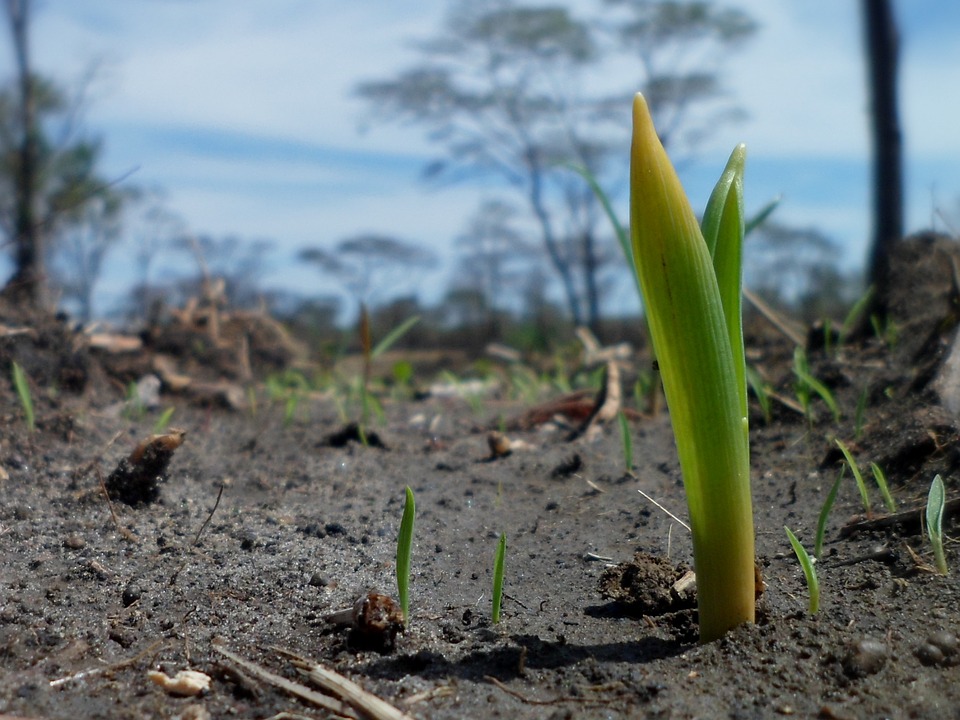 Habits of Mind/5E Review and Reflection
How the UA Delivers ‘Martian’ Food: Sustainability
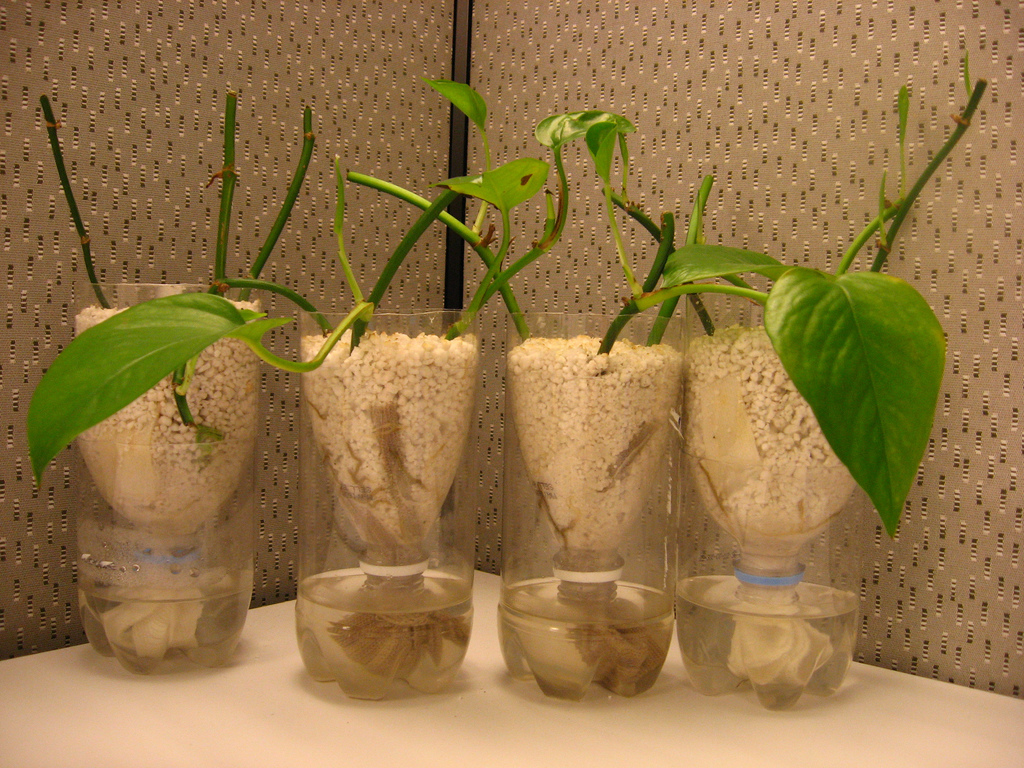 STEM Challenge: Growing Plants Hydroponically(Extend/Elaborate)
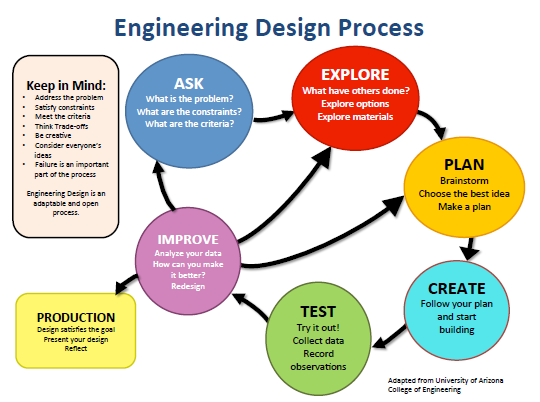 Engineer Engineeri
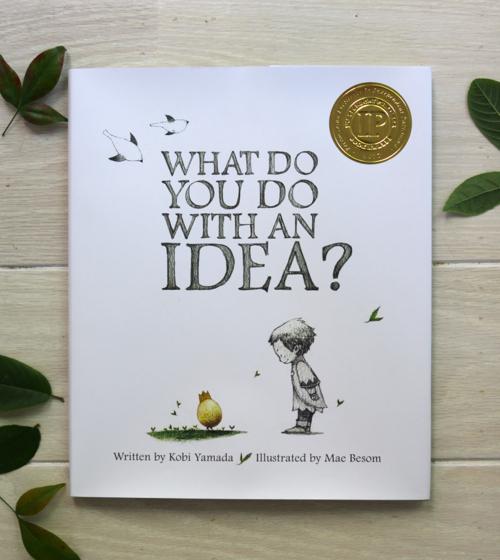 What Do You Do With An Idea?

Written by Kobi Yamada and Illustrated by Mae Besom
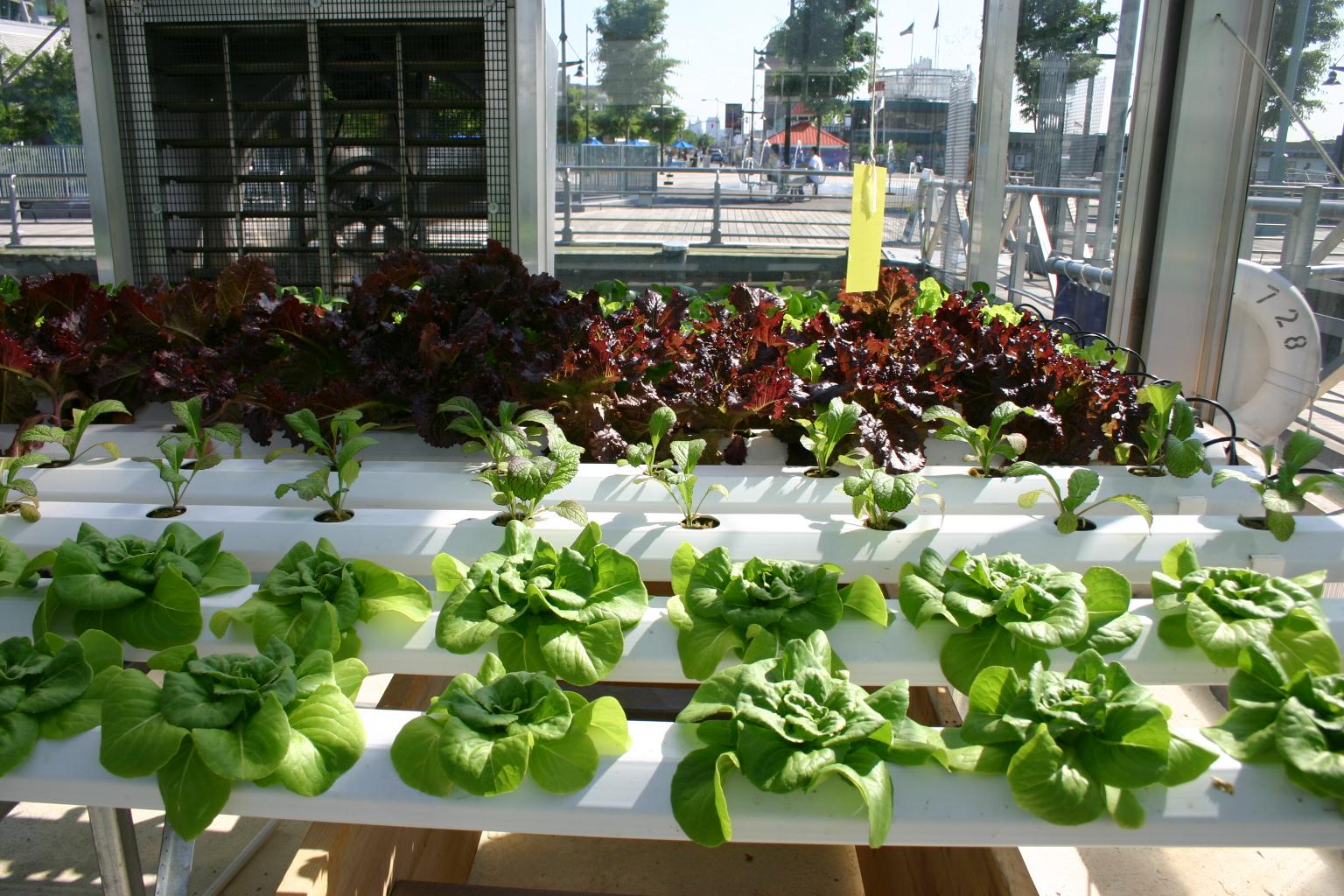 Habits of Mind/5E Review and Reflection(Evaluate)
30 Day Commitment and Exit Evaluations
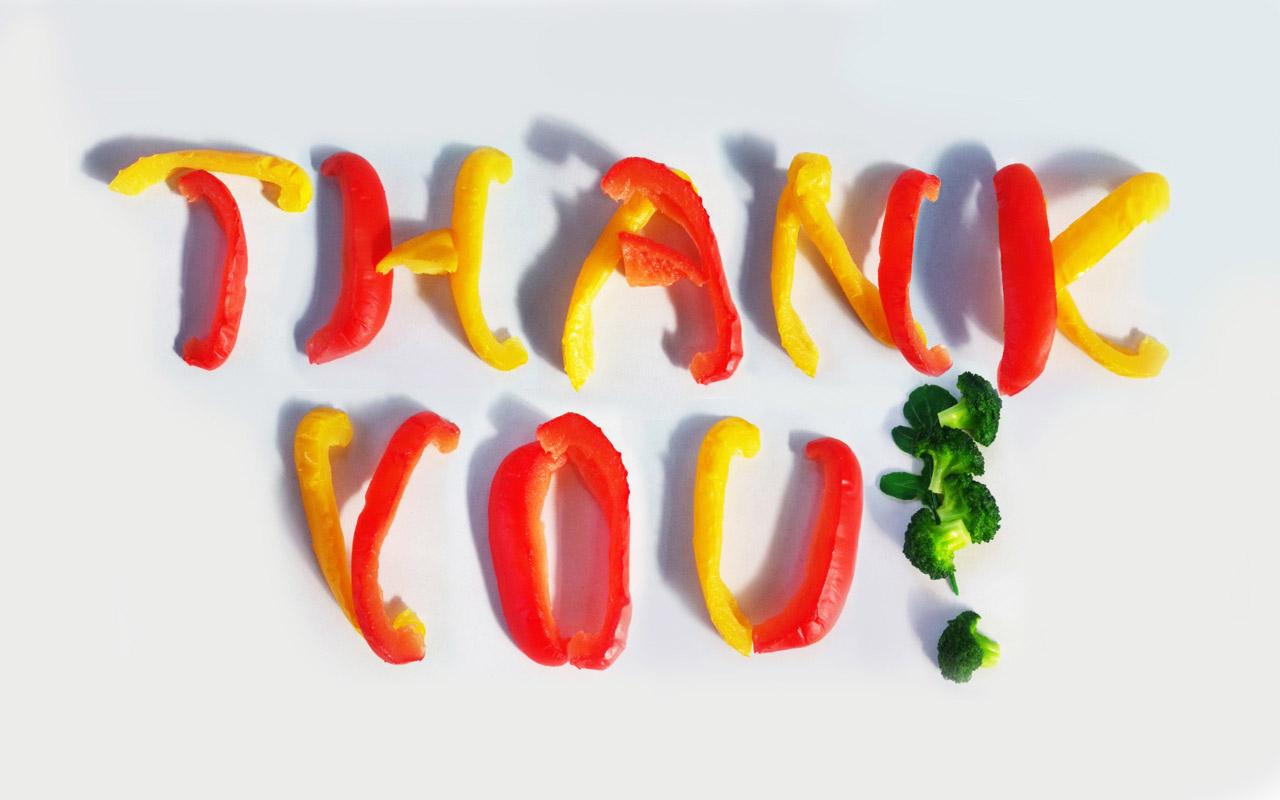 Danielle Coleman 
daniellec@stcyril.com

Robyn Yewell
ryewell@amphi.com
Helpful Resources
STEMAZing Institute - http://www.stemazing.org/
Growing Plants Hydroponically- http://www.thirteen.org/edonline/tech/lesson2-students.html- 
SOLE Sciences of Life Explorations- Agriculture in the Classroom- www.agclassroom.org/ny/resources/pdf/activities/meta.pdf
National Agriculture in the Classroom- https://www.agclassroom.org/
Agriculture in the Classroom, National Farm Bureau, Arizona- https://www.azfb.org/Programs/Agriculture-in-the-Classroom
Agriculture in the Classroom (AITC) Program- https://nifa.usda.gov/program/agriculture-classroom-aitc-program
Nutrients For Life - Curriculum and Free Materials- https://www.nutrientsforlife.org/
Helpful Resources (Continued)
Habits of Mind Teacher’s Companion http://www.habitsofmind.org/client/hom/HOM_teacher_Companion.pdf
NGSS-Matrix of Cross-cutting Concepts  http://nstahosted.org/pdfs/ngss/MatrixOfCrosscuttingConcepts.pdf
Engineering and Design Method
Works Cited
http://www.chsvt.org/wdp/Habits_of_Mind.pdf- Habits of Mind
http://www.wisd.org/users/0001/docs/GVC/5E%20Model.pdf - The 5E Model of Instruction
https://www.bscs.org/sites/default/files/_legacy/BSCS_5E_Instructional_Model-Executive_Summary_0.pdf - 5E Instructional Model 
https://www.youtube.com/watch?v=2x9dMt-dg0w- What’s in the Garden?
http://ediblegardenproject.com/wp-content/uploads/2015/10/How-Does-a-Seed-Become-Plant.pdf  - Where Does Food Begin?
https://uanews.arizona.edu/videos/how-ua-delivers-martian-food - How the UA Delivers ‘Martian’ Food

http://teacherweb.com/LA/FloridaAvenueElementary/Wood/006-The-Tiny-Seed.pdf